Day of Social Practice
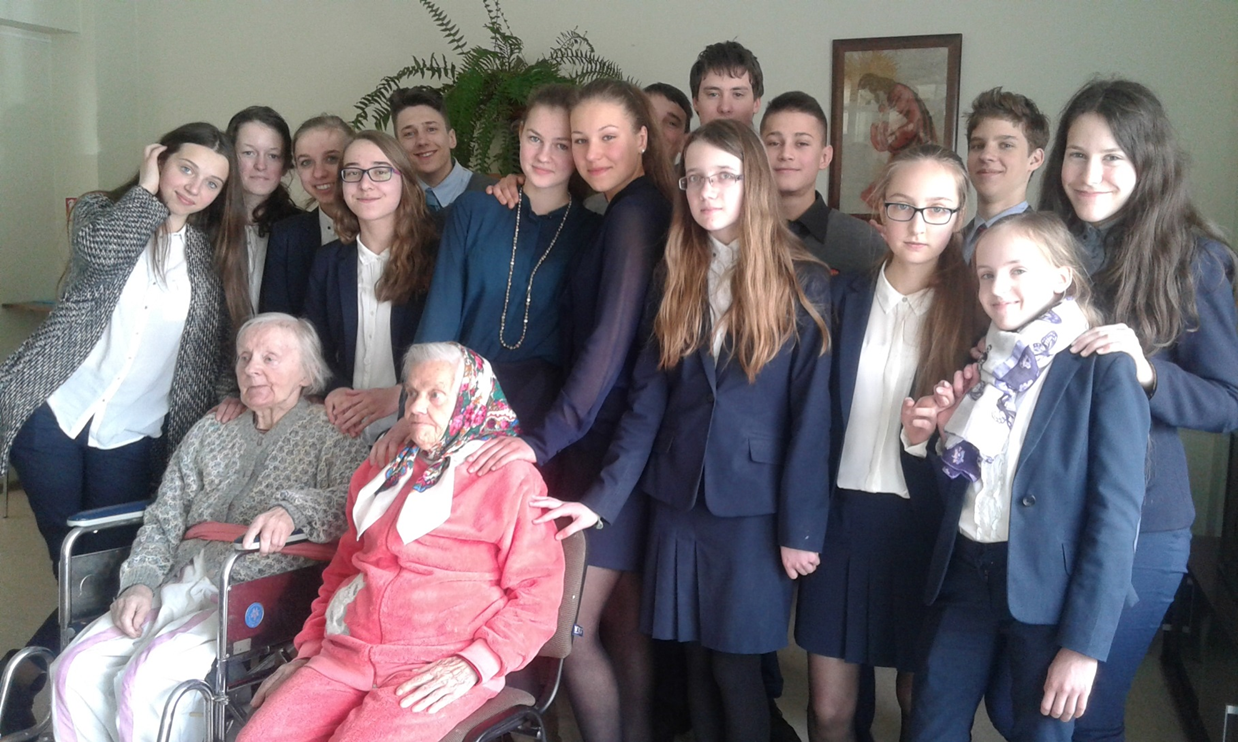 The Fair of Extracurricular                      Activities
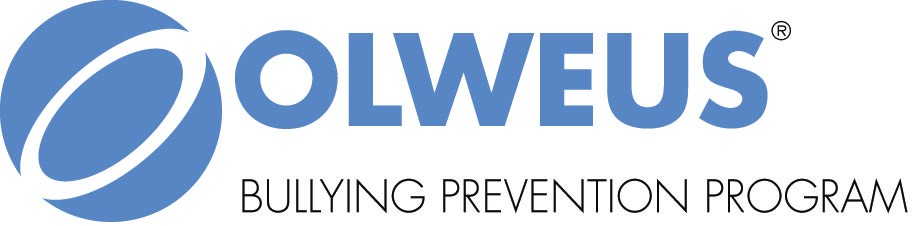 Olweus – Bullying Prevention Program
Retreats